任务5  制造业生产经营过程核算
现金
供应过程
销售过程
产成品
原材料
生产过程
项目二  运用借贷记账法
5.2  供应过程账户设置及其运用
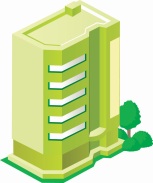 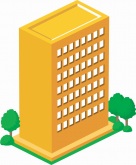 企业
供应商
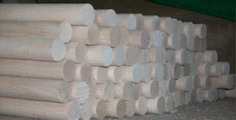 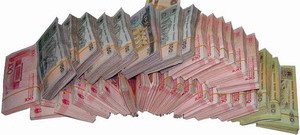 仓  库
任务5  制造业生产经营过程核算
5.2  供应过程账户设置及其运用
一、供应过程核算的任务

用货币资金购买材料，形成生产储备，借以保证生产过程的不断进行。
供应过程的核算就是要运用会计方法对这一过程进行反映和监督。
现金、银行存款等
企业
供应方
材料
（或货物）
任务5  制造业生产经营过程核算
5.2  供应过程账户设置及其运用
二、供应过程核算所需设置的账户

在途物资

银行存款

应付票据

应付账款

原材料
任务5  制造业生产经营过程核算
5.2  供应过程账户设置及其运用
二、供应过程核算所需设置的账户

  1.在途物资

①性质：资产类账户

②用途：反映和监督公司在途材料的增减变化及结余情况。

③结构：（见下页）

④明细账户设置：按照材料的品质种设置
任务5  制造业生产经营过程核算
5.2  供应过程账户设置及其运用
任务5  制造业生产经营过程核算
5.2  供应过程账户设置及其运用
二、供应过程核算所需设置的账户

  2. 应付账款

①性质：负债类账户

②用途：反映和监督公司因购买材料、商品和接受劳务供应等而应付给供应单位的款项。

③结构：（见下页）

④明细账户的设置：按照客户单位名称设置
任务5  制造业生产经营过程核算
5.2  供应过程账户设置及其运用
任务5  制造业生产经营过程核算
5.2  供应过程账户设置及其运用
二、供应过程核算所需设置的账户

  3. 应付票据

①性质：负债类账户

②用途：反映和监督公司因购买材料、商品和接受劳务供应等而开出、承兑的商业汇票，包括银行承兑汇票和商业承兑汇票。

③结构：（见下页）
任务5  制造业生产经营过程核算
5.2  供应过程账户设置及其运用
任务5  制造业生产经营过程核算
5.2  供应过程账户设置及其运用
二、供应过程核算所需设置的账户

  3. 应付票据

④明细账户的设置：

按供应单位设置。企业应当设置“应付票据备查簿”，详细登记每一应付票据的种类、号数、签发日期、到期日、票面金额、票面利率、合同交易号、收款人姓名或单位名称、付款日期和金额等资料。

应付票据到期结清时，应当在备查簿内逐笔注销。
任务5  制造业生产经营过程核算
5.2  供应过程账户设置及其运用
二、供应过程核算所需设置的账户

  4.应交税费

①性质：负债类科目

②用途：用来核算企业应交的各种税费。

③结构：

④明细账户的设置：按照税金费的种类
——应交增值税
任务5  制造业生产经营过程核算
5.2  供应过程账户设置及其运用
任务5  制造业生产经营过程核算
5.2  供应过程账户设置及其运用
三、供应过程基本经济业务的核算
※供应过程核算图
1
4
3
①现购
②赊购
③偿还货款
2
④材料入库
任务5  制造业生产经营过程核算